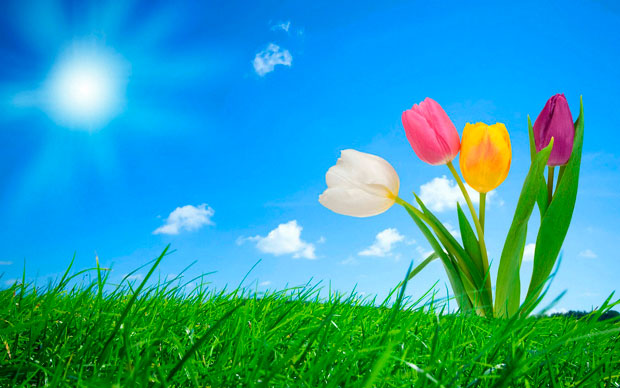 Презентация группы « Колокольчики»
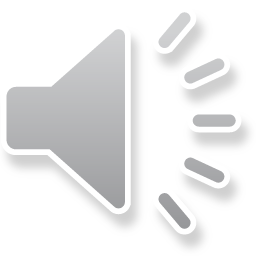 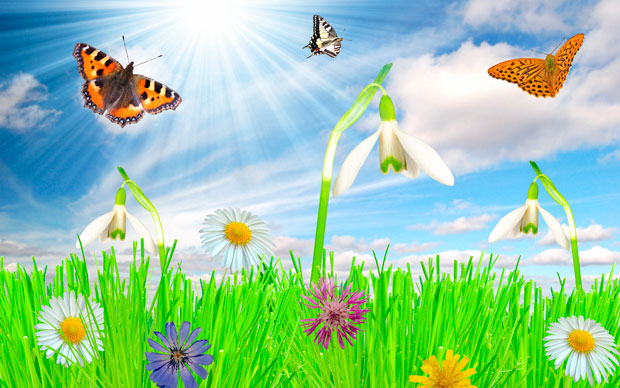 Группа «Колокольчики»Воспитатели :
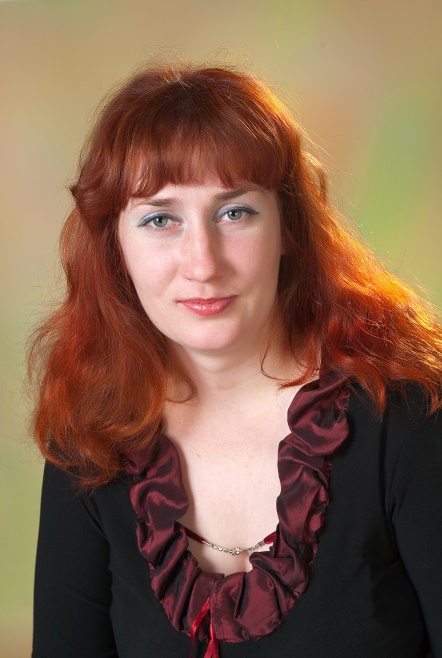 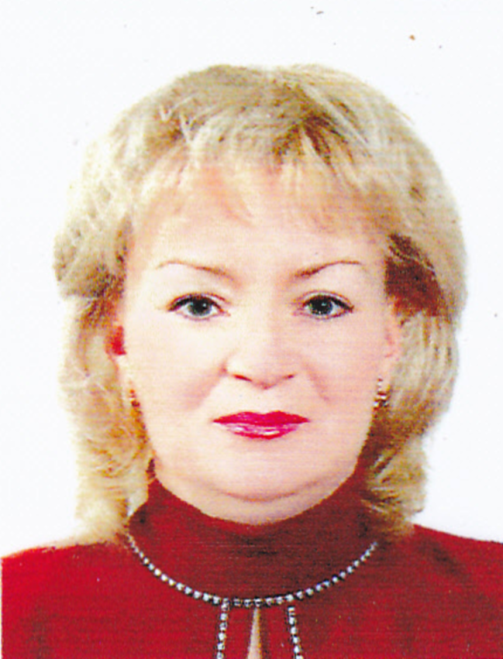 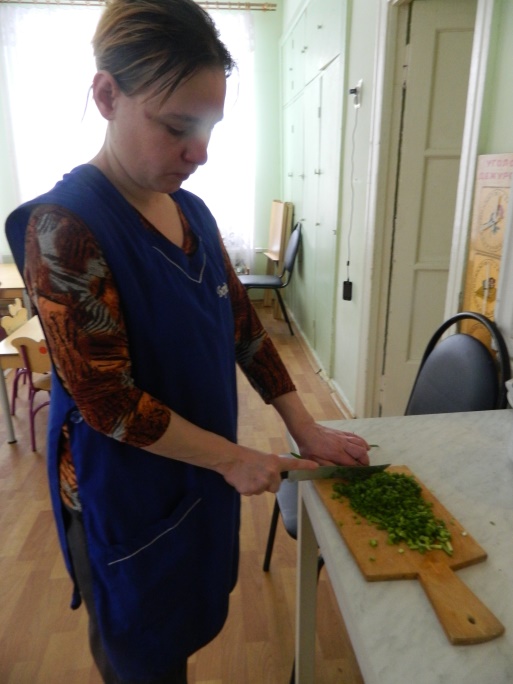 Корякина Н.И                                      .Сечина Н.М



Пом.воспитателя 
Чернышева Ю.В.
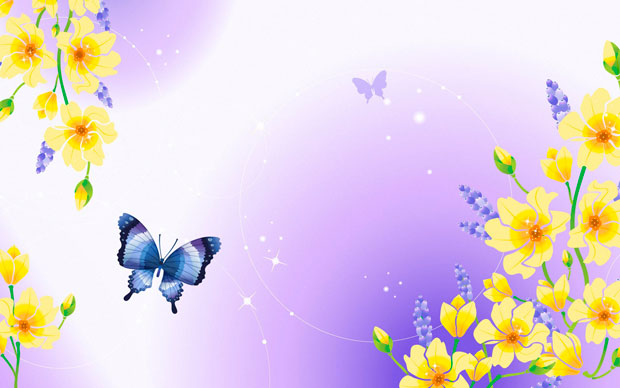 Девиз группы "Колокольчик" Колокольчики звенят, цветики-лесные, Мама с папой говорят - мы уже большие!
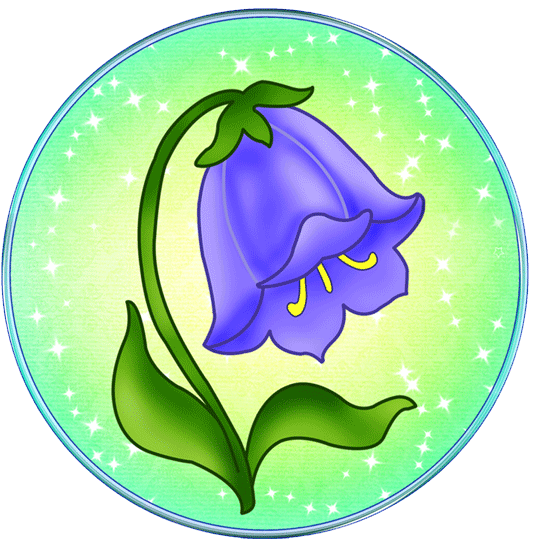 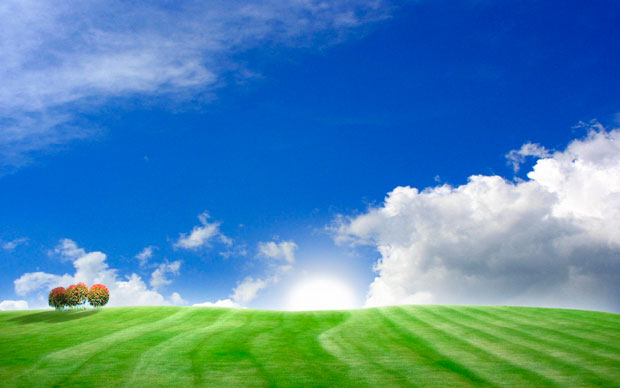 Наши  будни
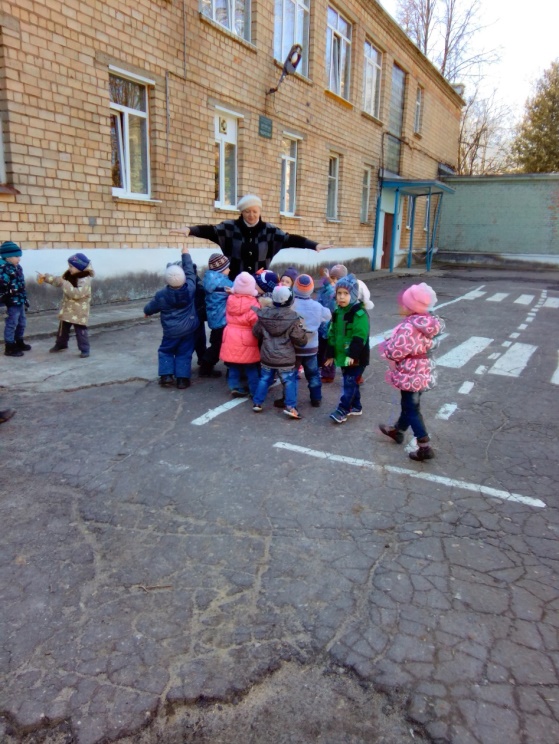 На стенке ходики висят,А в ходиках кукушка.Зовёт кукушка в детский сад,Прощай, моя подушка!Сейчас вся наша группаТоропится вставатьИ очень-очень глупоОт группы отставать.
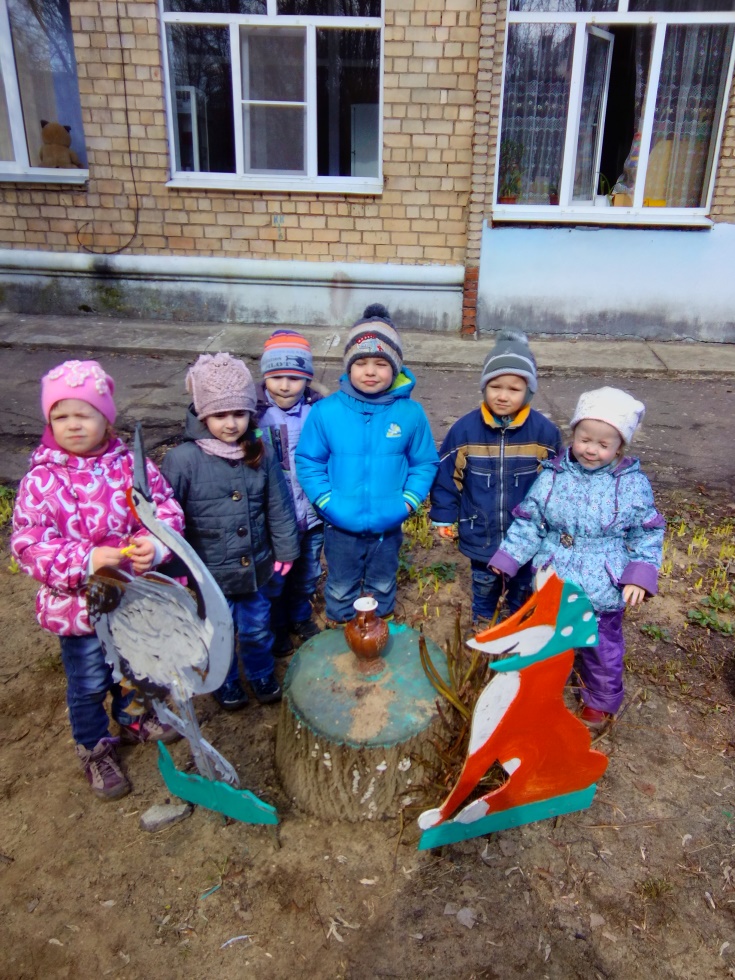 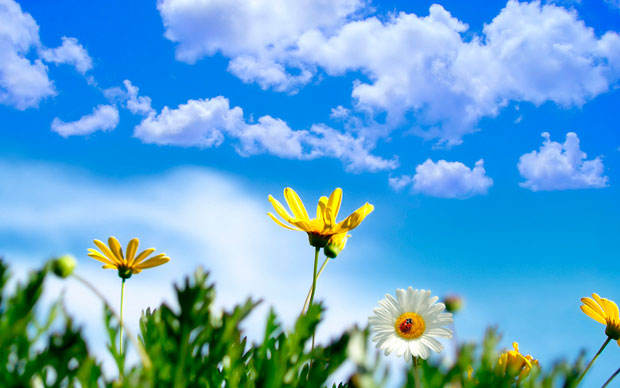 Мы шагаем на зарядку,Утром – спорт по распорядку.Наши майки и трусыЗамечательной красы!Скоро каждый станет рослымИ расправит плечи вширь.Скоро скажет каждый взрослый:- Наш ребёнок богатырь!
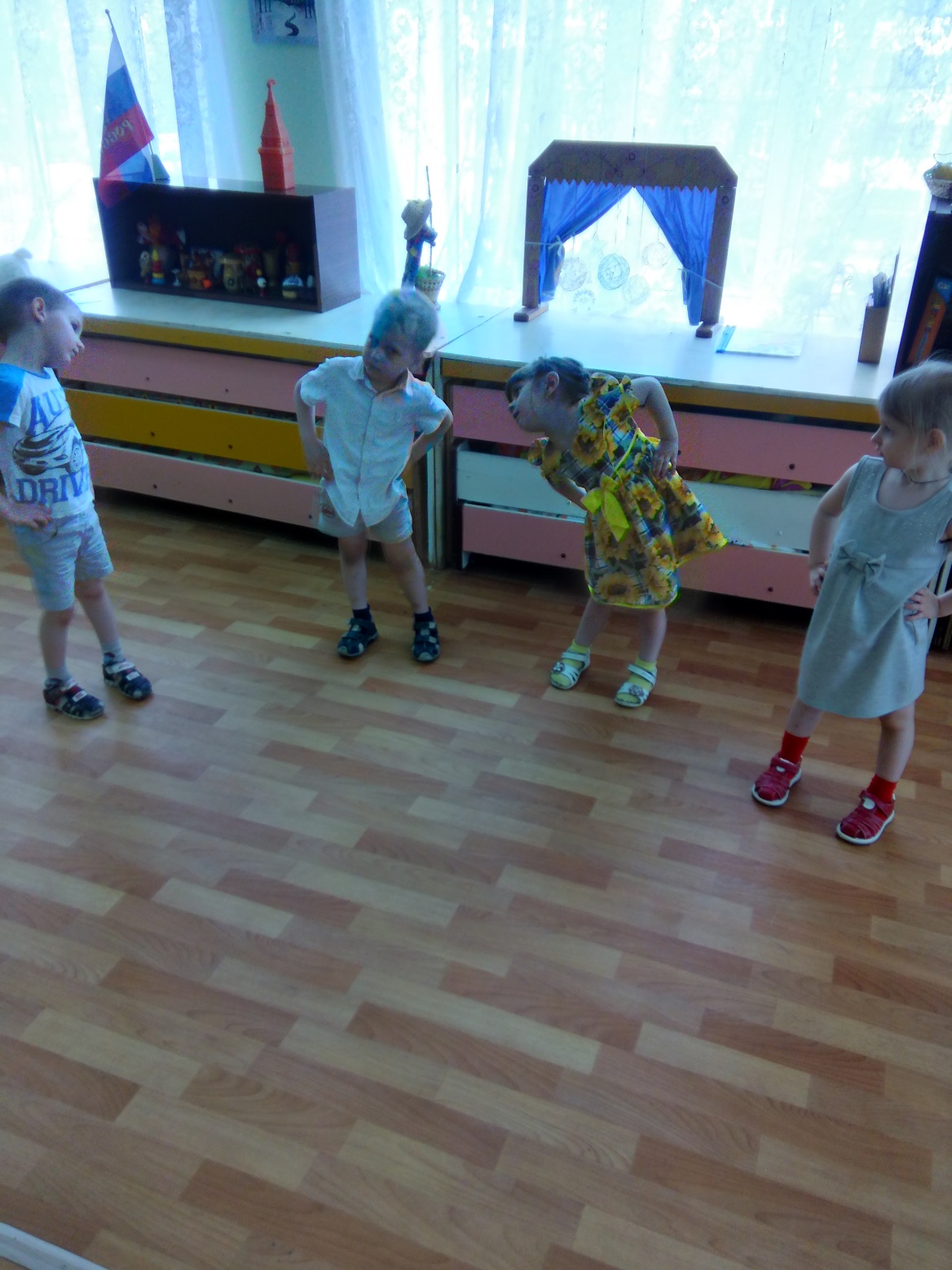 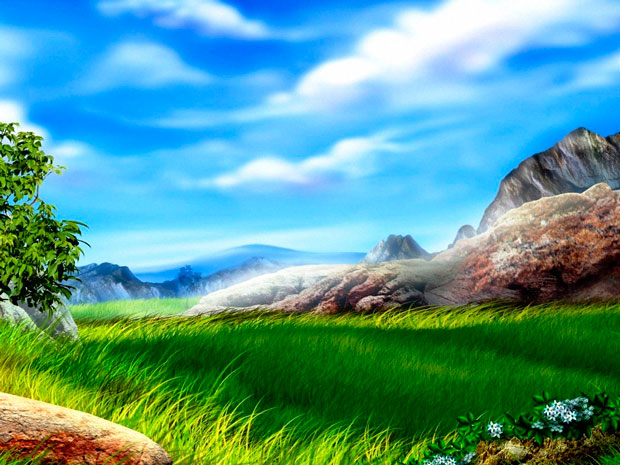 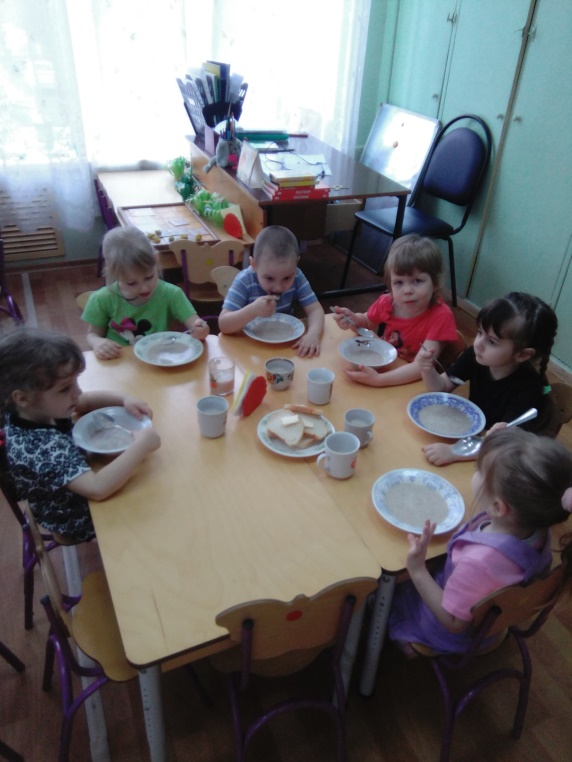 Утром кашу нам давали.Съела я быстрее Гали,Да и Мишу догнала –Каша вкусная была.
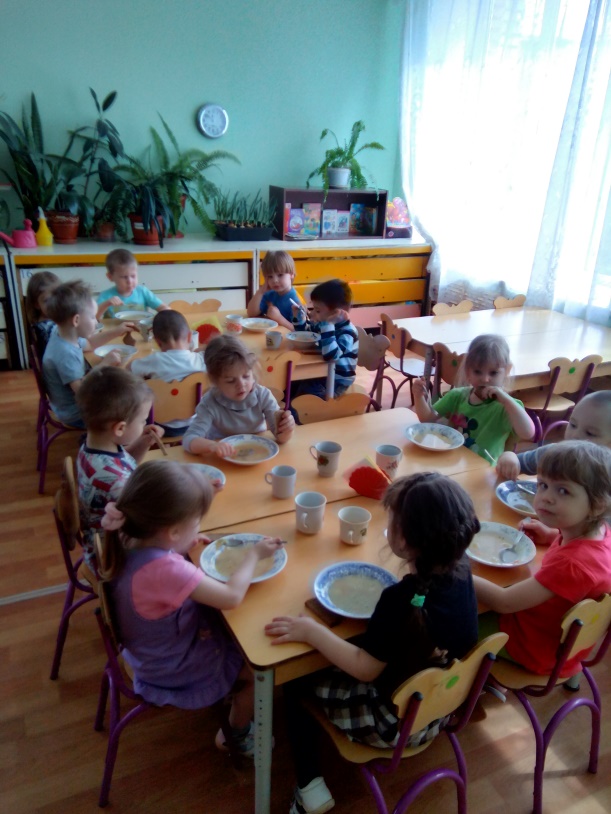 Вкусный на столе обед, Не болтает мой сосед И тарелки опустели, Весь обед мы дружно съели
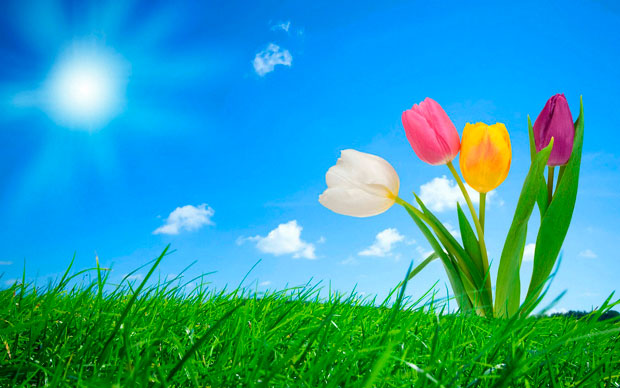 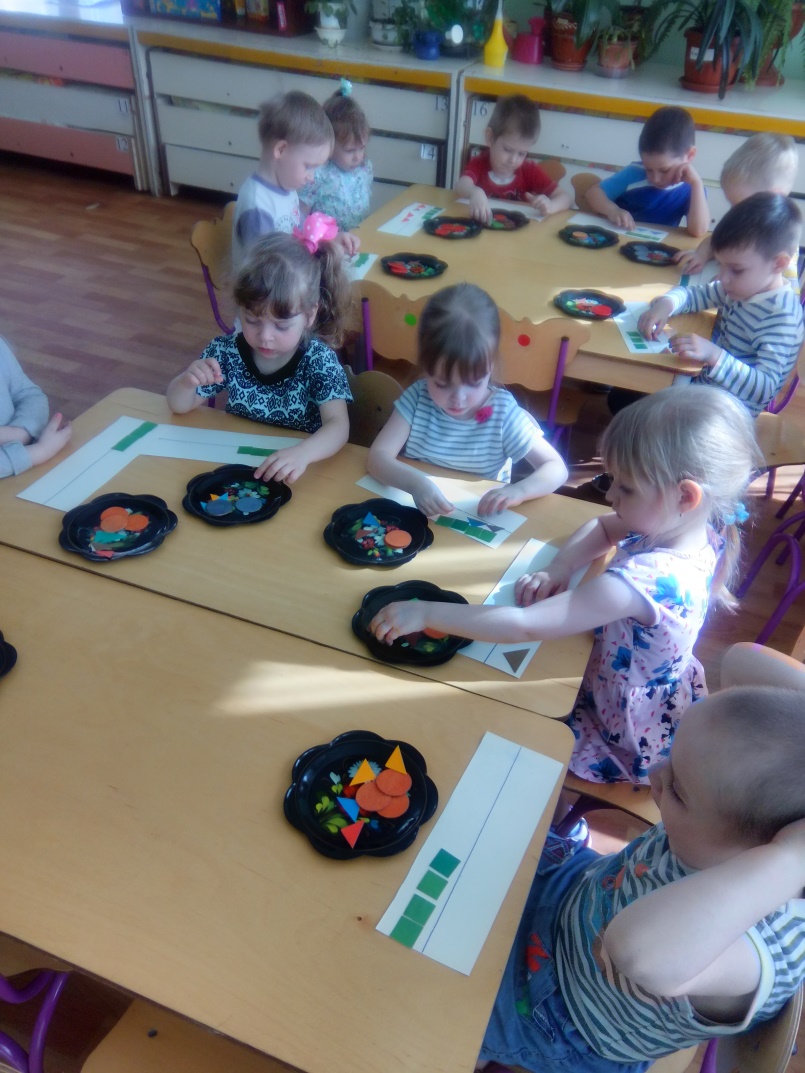 Математика у нас,Нам ведь скоро в первый класс.Мы на палочках считали –Складывали, вычитали...Оказалось, я и ТоляНу почти готовы к школе!
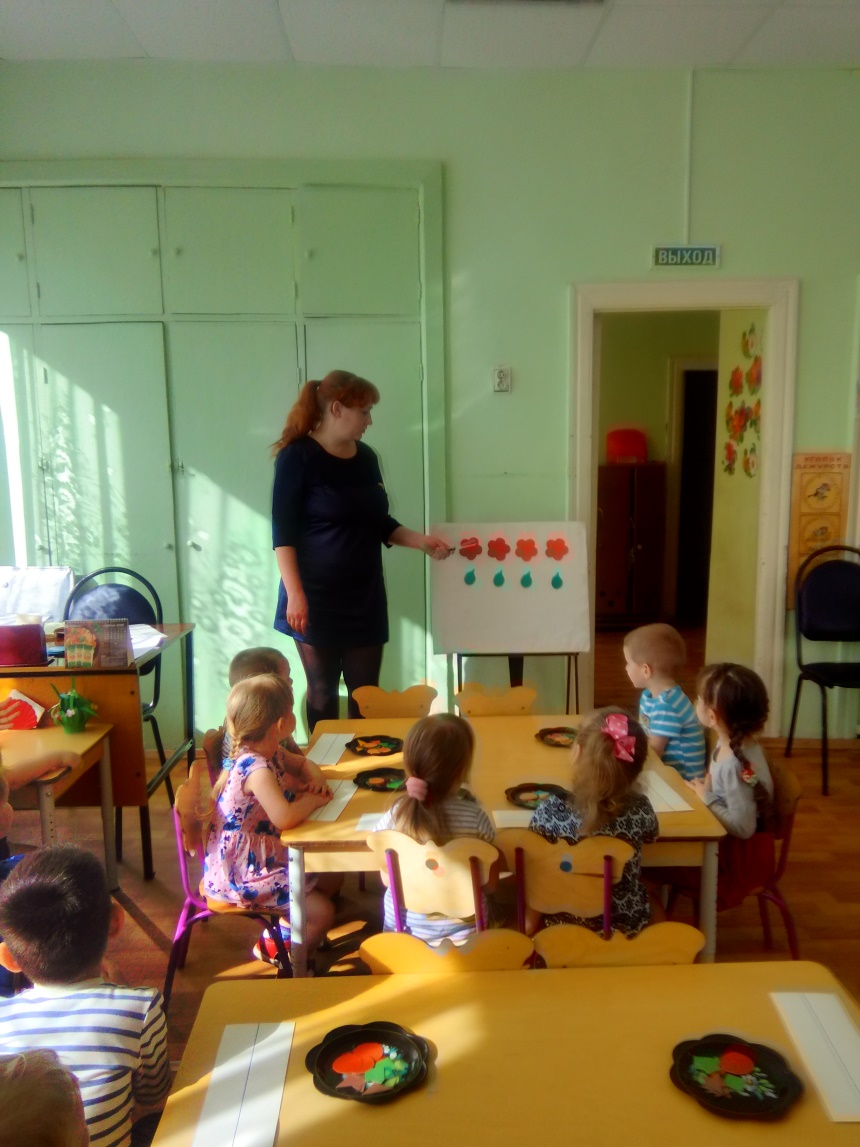 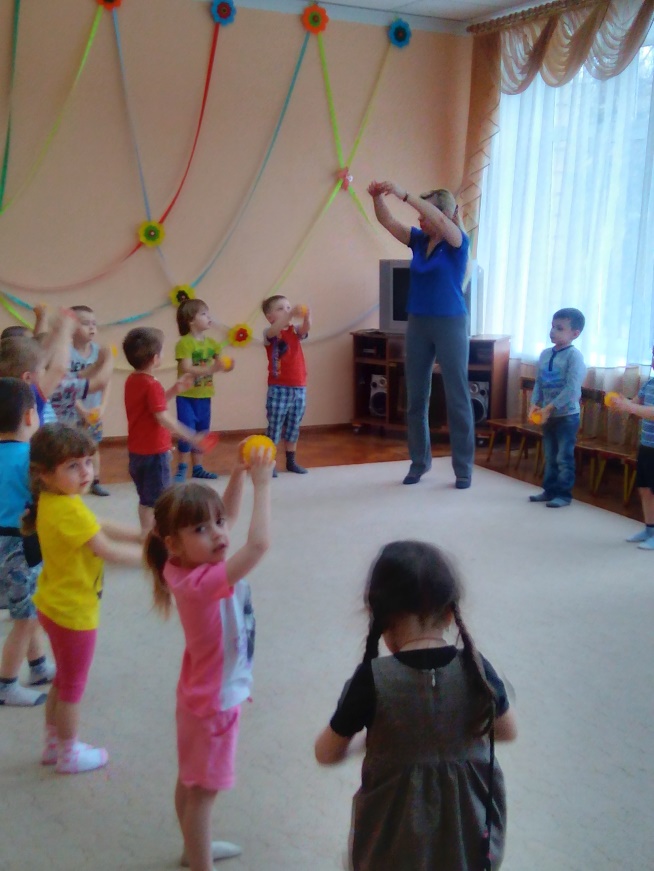 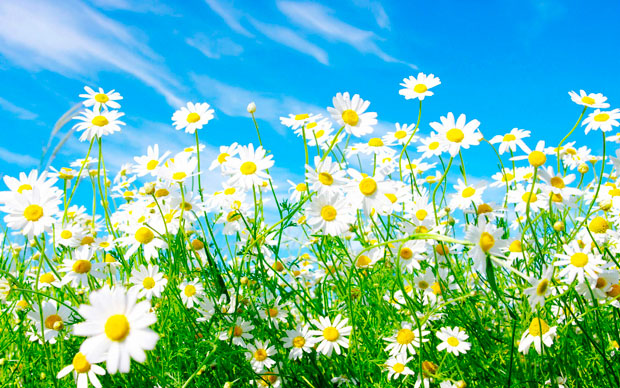 Вам физкульт ура, ура! Мы – здоровая семья. Утро – глазки открывай И кроссовки обувай. Шагом, бегом и прыжками В детский сад собрались с вами, С физкультурой мы друзья, Вам гип-гип, ура, ура!
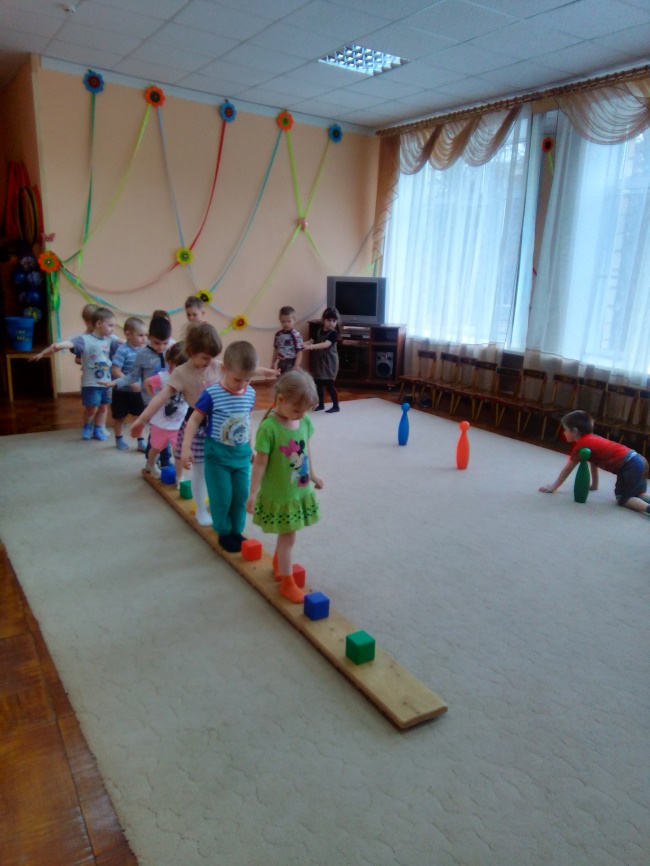 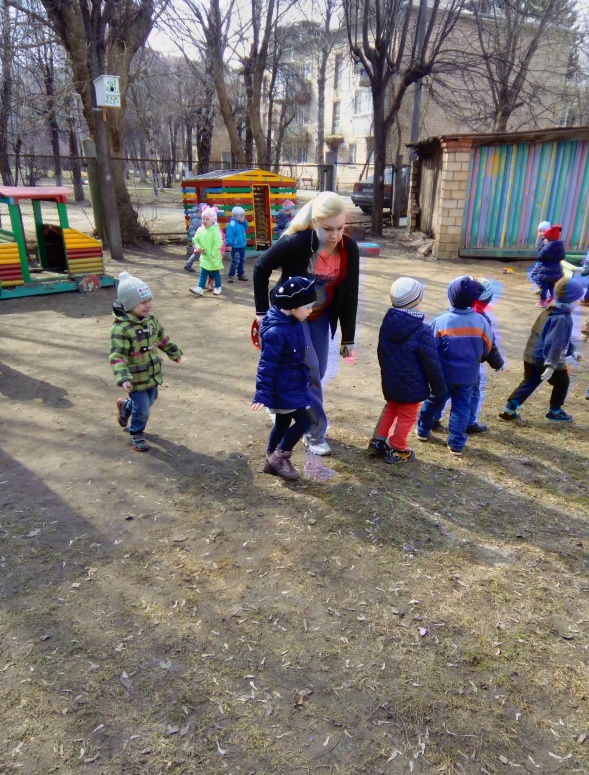 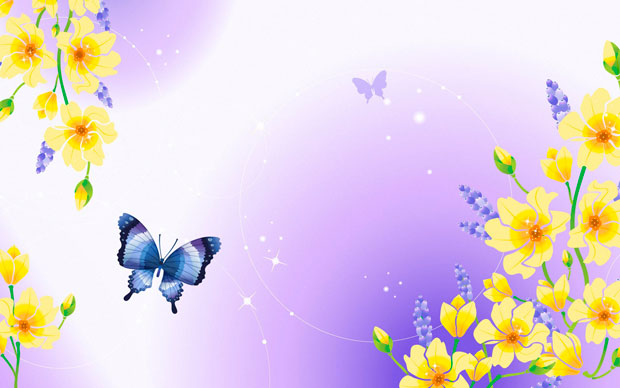 Что с музыкой сравнится по звучанью? Шум леса? Пенье соловья? Грозы раскаты? Ручейка журчанье? Сравнения найти не в силах я.
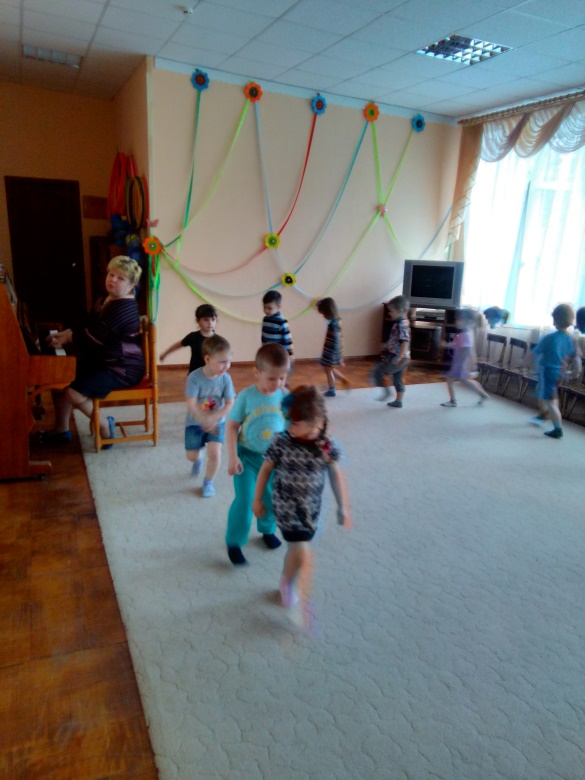 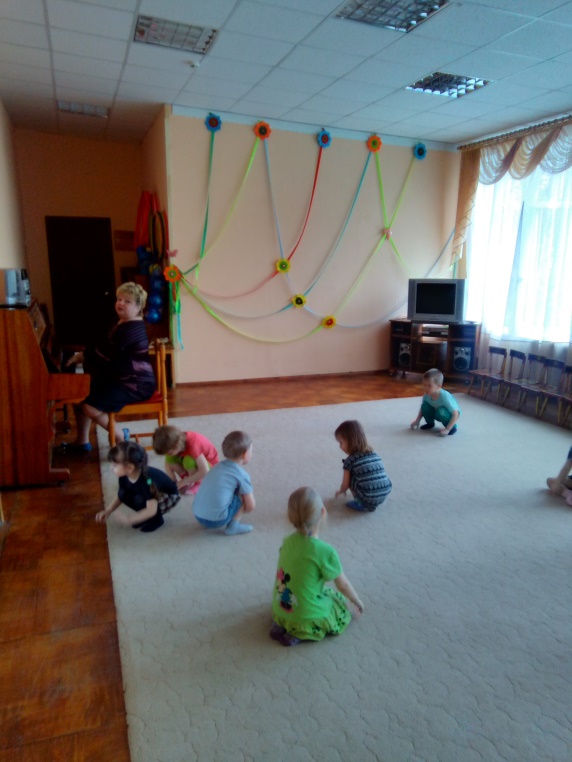 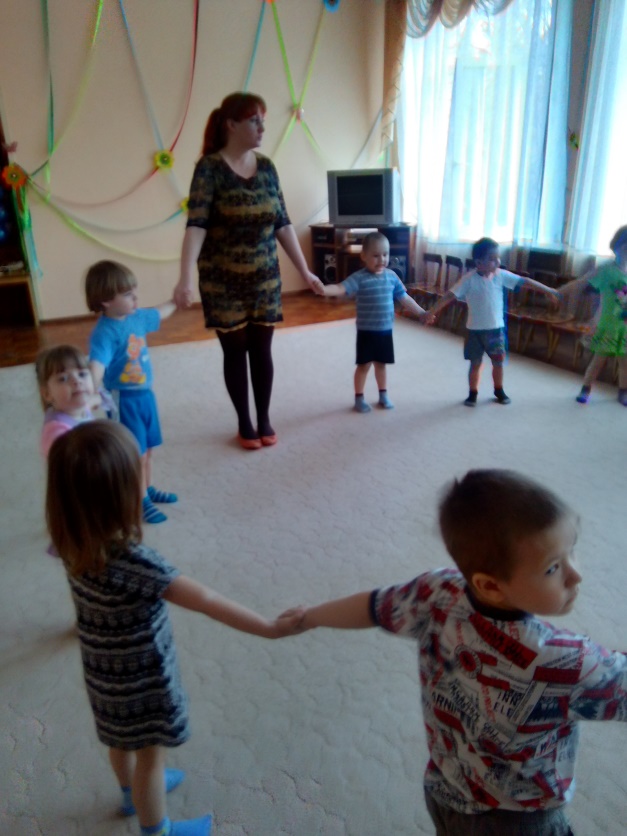 Но всякий раз, когда в душе смятенье, - Любовь иль грусть, веселье иль печаль. В любом природой данном настроении Вдруг начинает музыка звучать
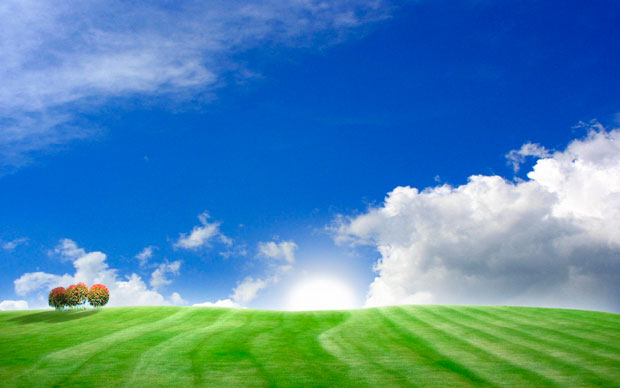 Бывает разный барабан, Маленький и великан, С маленьким легко шагать, Весело в него стучать. А большой-как гром,как пушка, Берегите ваши уши.
Пластинки выстроились в ряд Как колокольчики звенят, Ударь лишь молоточком. Детишки любят очень.
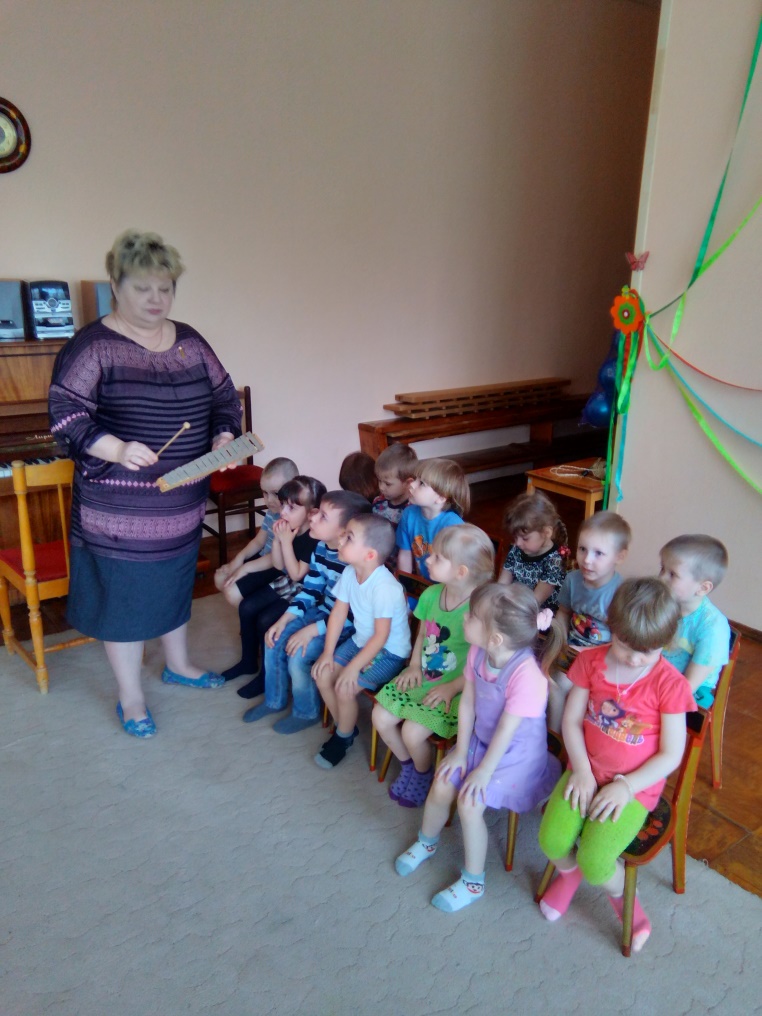 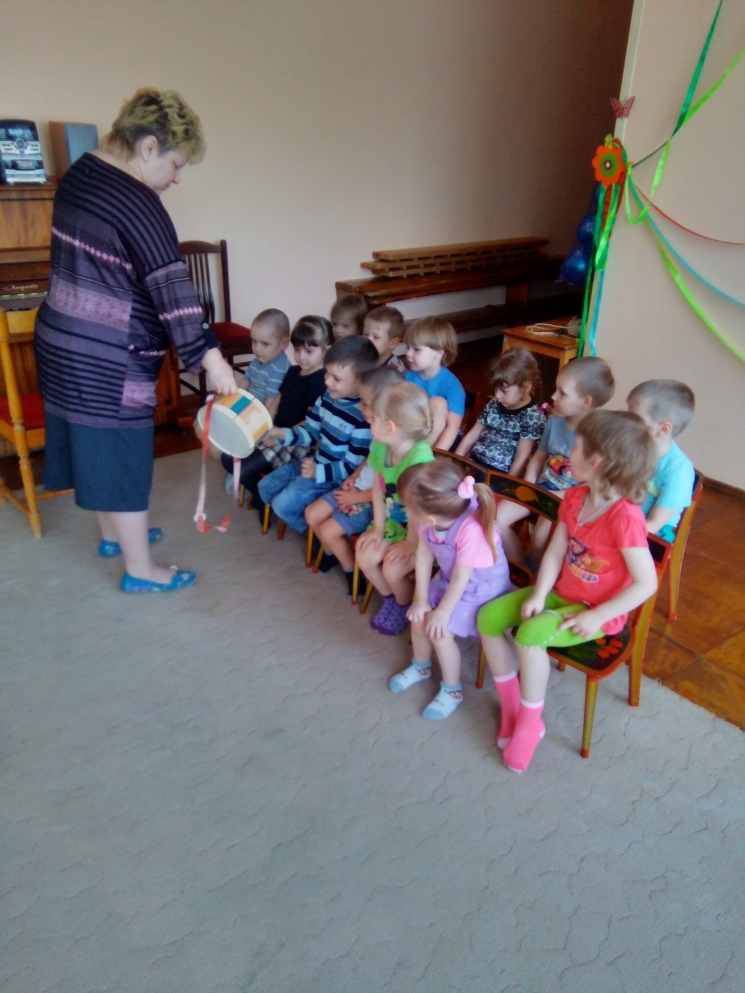 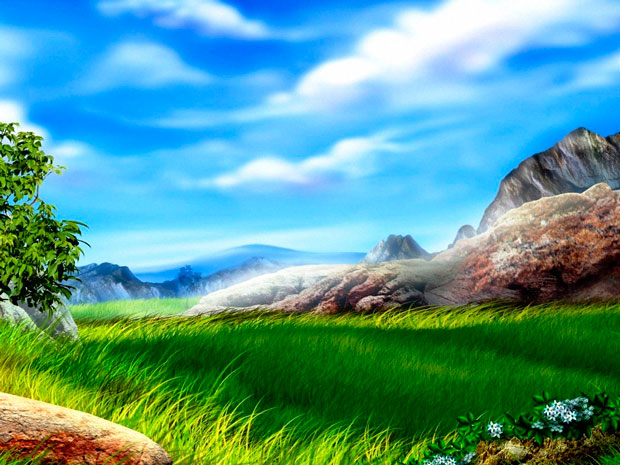 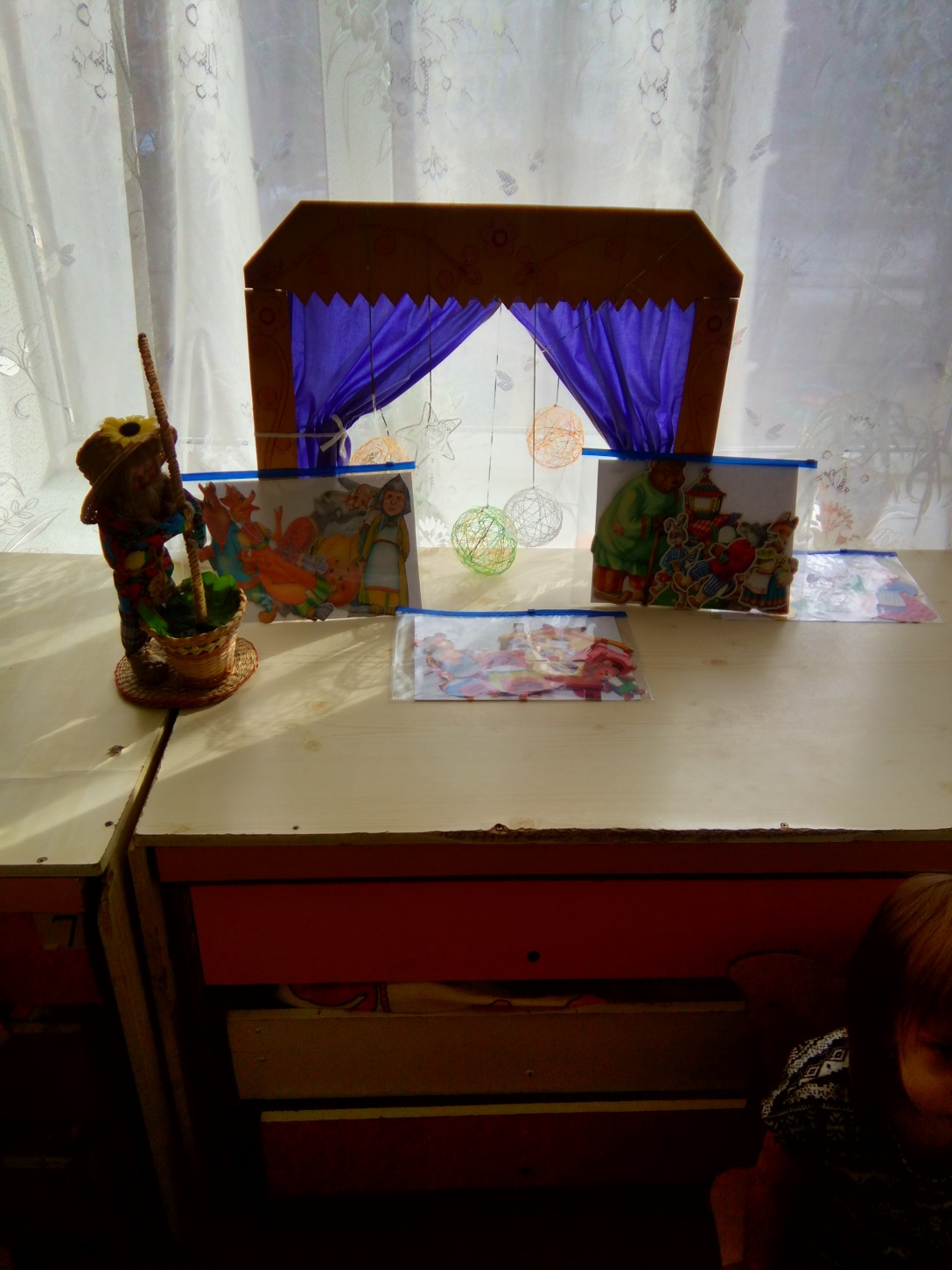 Вниманье, занавес, звонок
Я – театральный уголок.
Здесь можно в гнома превратиться
И в Бабку Ежку нарядиться.
Как много сказочных моментов,
Артистам же – апплодисменты.
Мы можем в театр поиграть,
Всего лишь куклы в руки взять.
Игра тех кукол так занятна,
Про что Шекспир писал,
Теперь понятно!
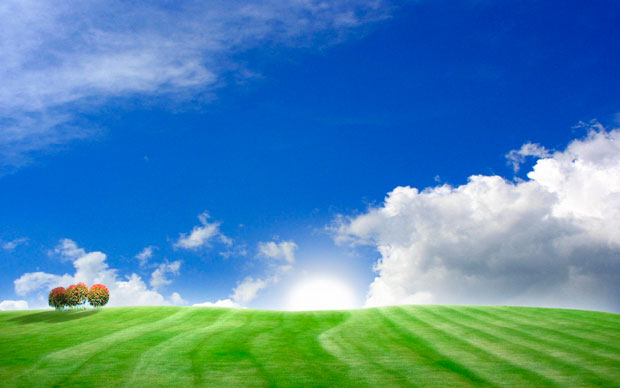 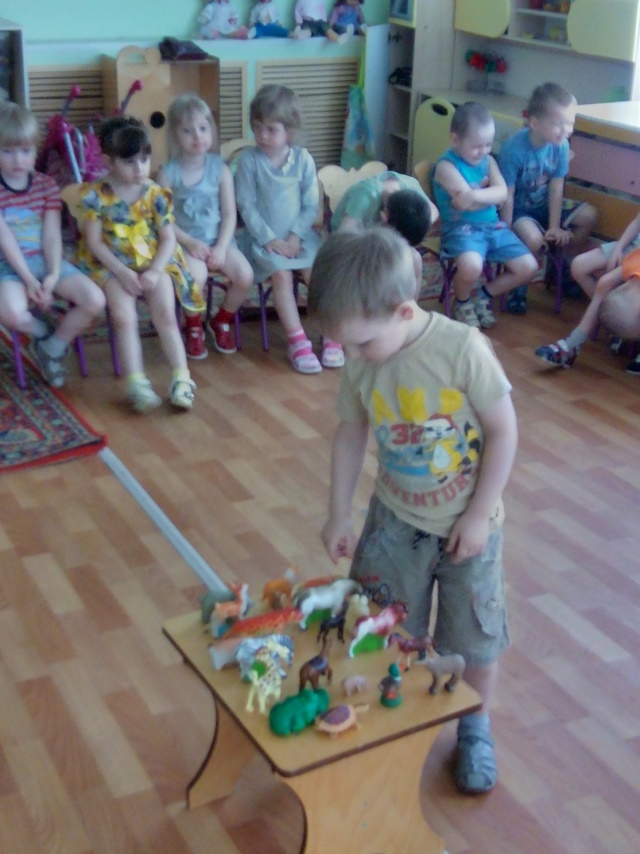 Это всё – эксперименты –Интересные моменты!Всё, всё, всё хотим узнать!Нужно всё зарисовать!Как наш опыт получился,Сколько времени он длился?Удивляемся всему:Как? Зачем? И почему?
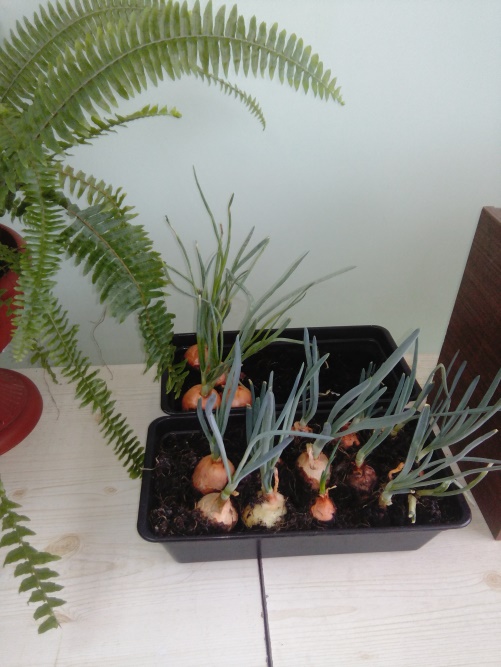 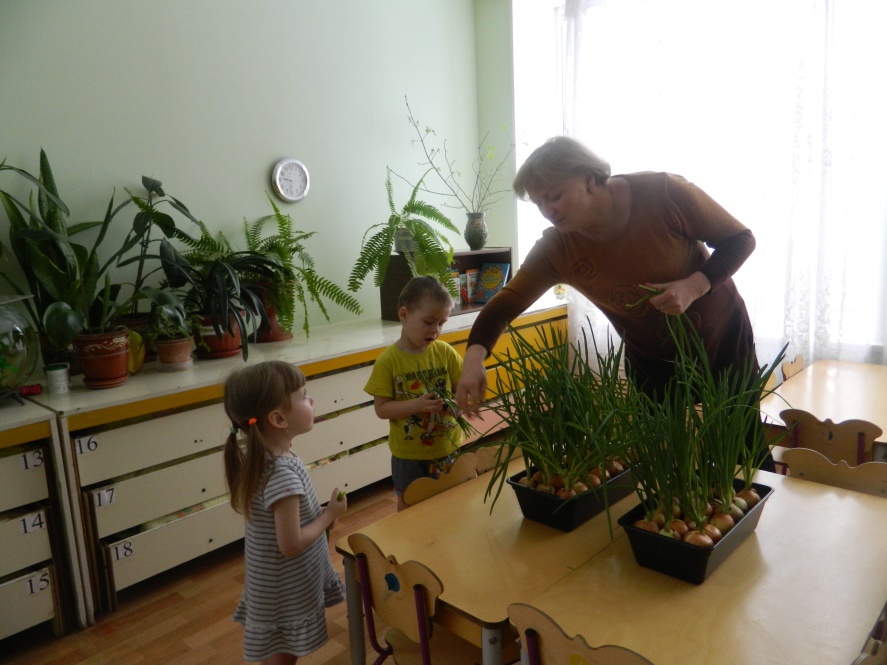 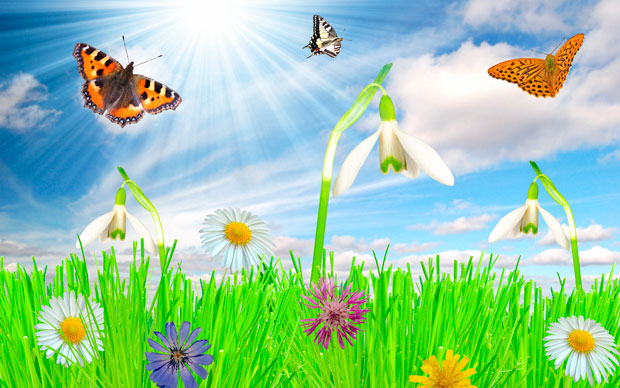 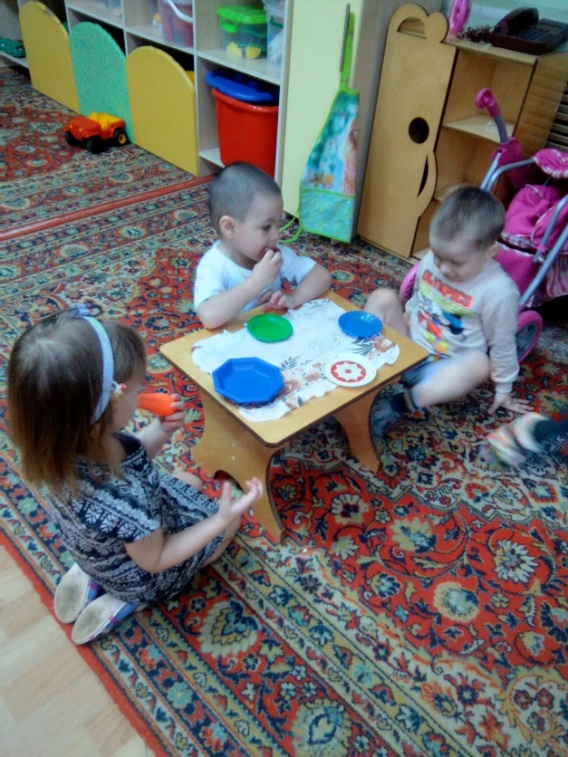 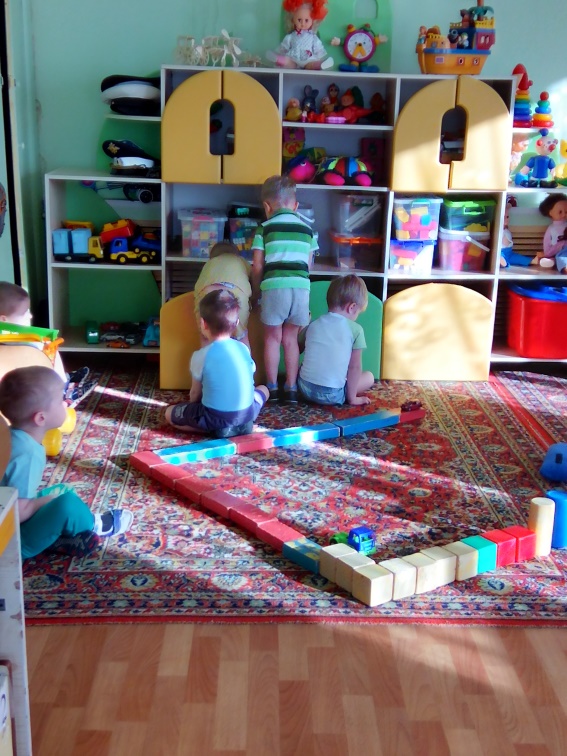 Заяц с куколкой играл -Платье куклы разорвал.Взял потом себе машинку -Разобрал наполовину. Мячик маленький нашел -Этот мячик проколол.А когда конструктор взял -Все детали растерял! Чем играть теперь другим?Нет, не надо быть таким!Вы игрушки берегитеИ заботливо храните
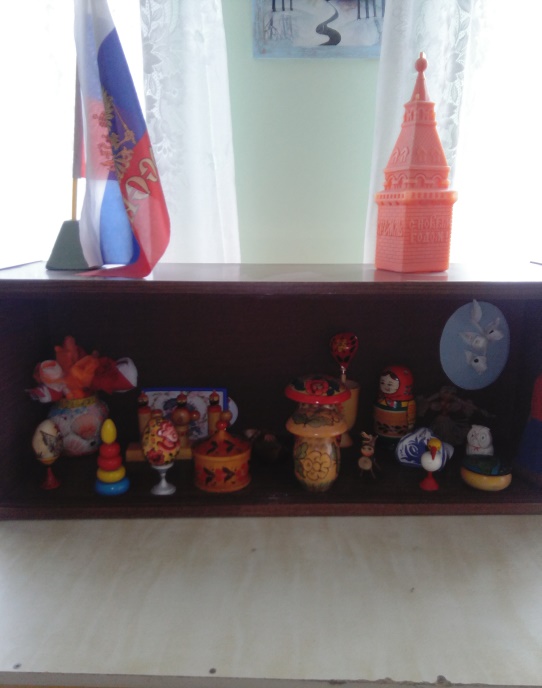 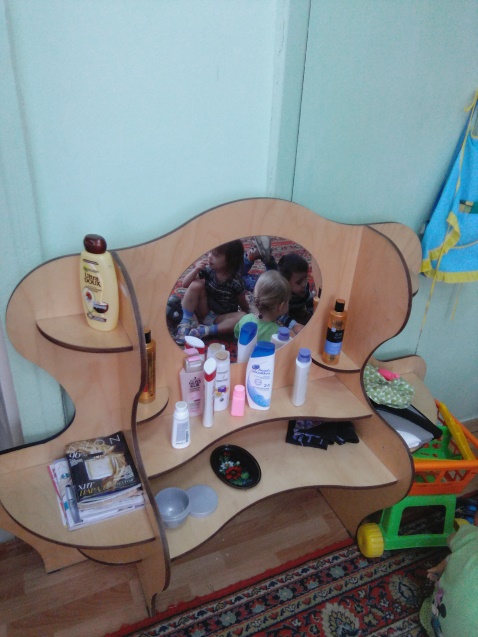 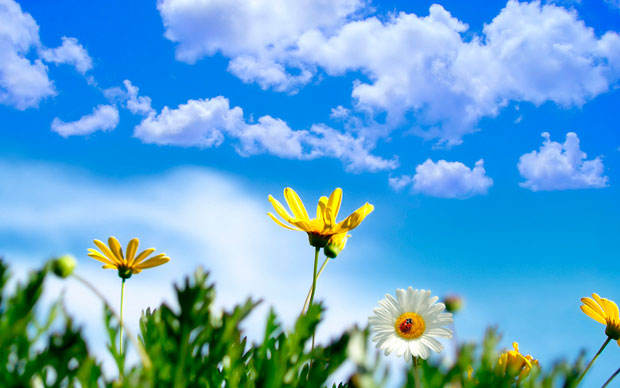 Мы пришли сегодня в садик,Чтобы научиться жить,Быть помощниками дома,Крепко дружбой дорожить.Мы без знаний жить не сможем,Очень нам нужны они.Станем мы полезны людям,Мы-хозяева Земли!
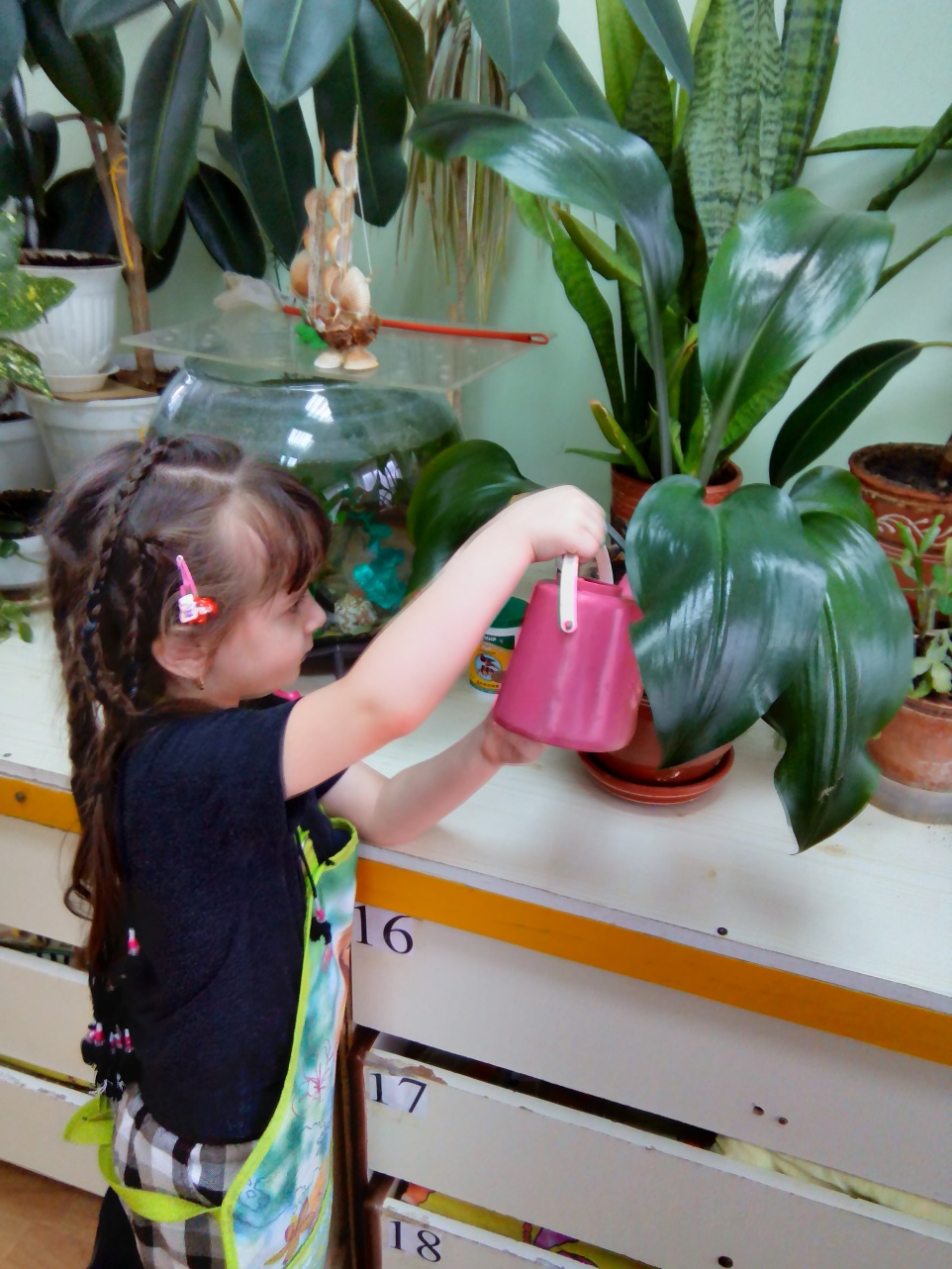 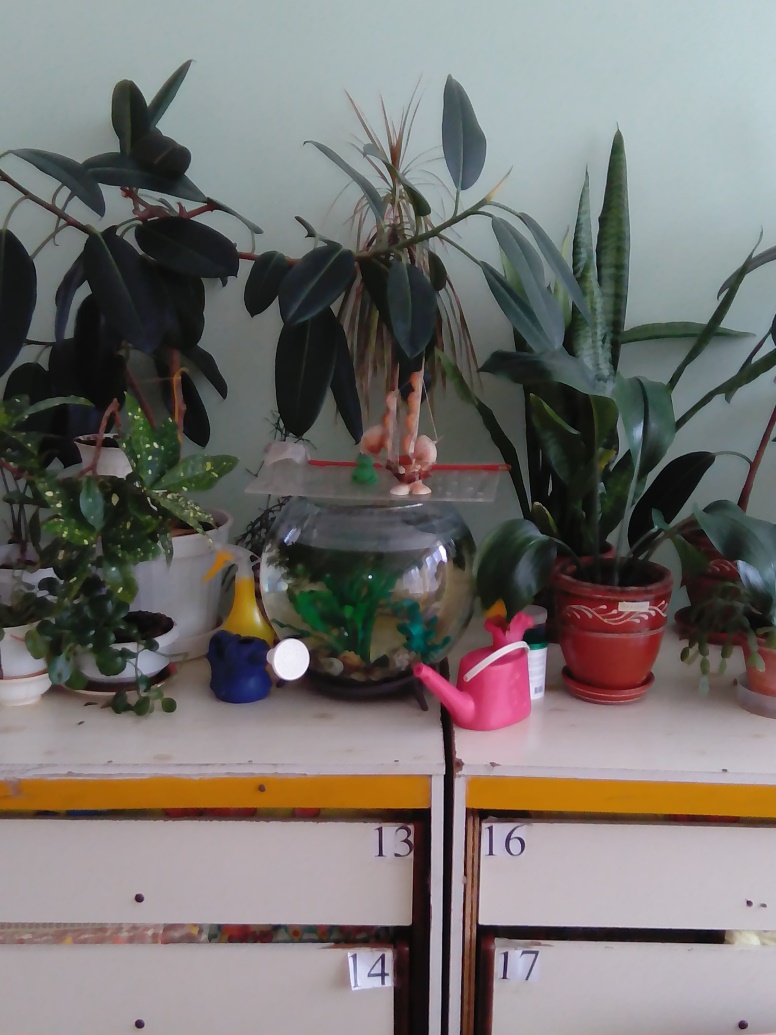 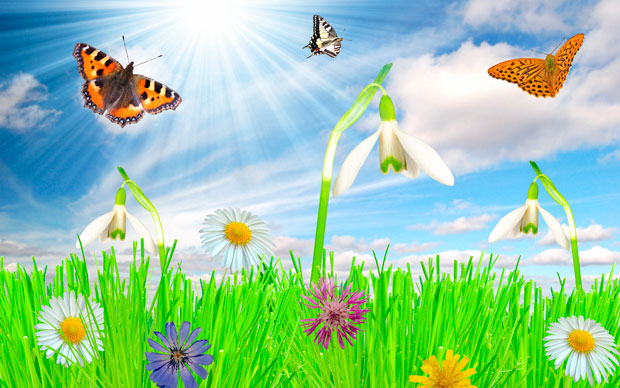 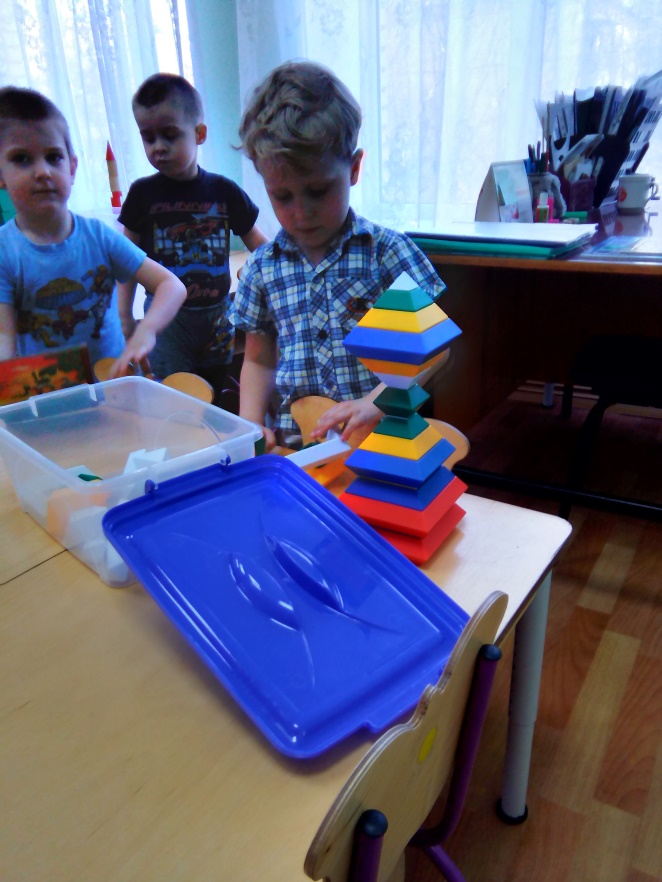 Чтобы к труду мы привыкали,Есть конструктивный уголок. Когда игрушки покупали,То думали, что будет толкОт кубиков, конструкторов, стамесок,Напильников, рубанков и гвоздей!Компьютеры нужны теперь для деток!Задумайтесь, родители, скорей!
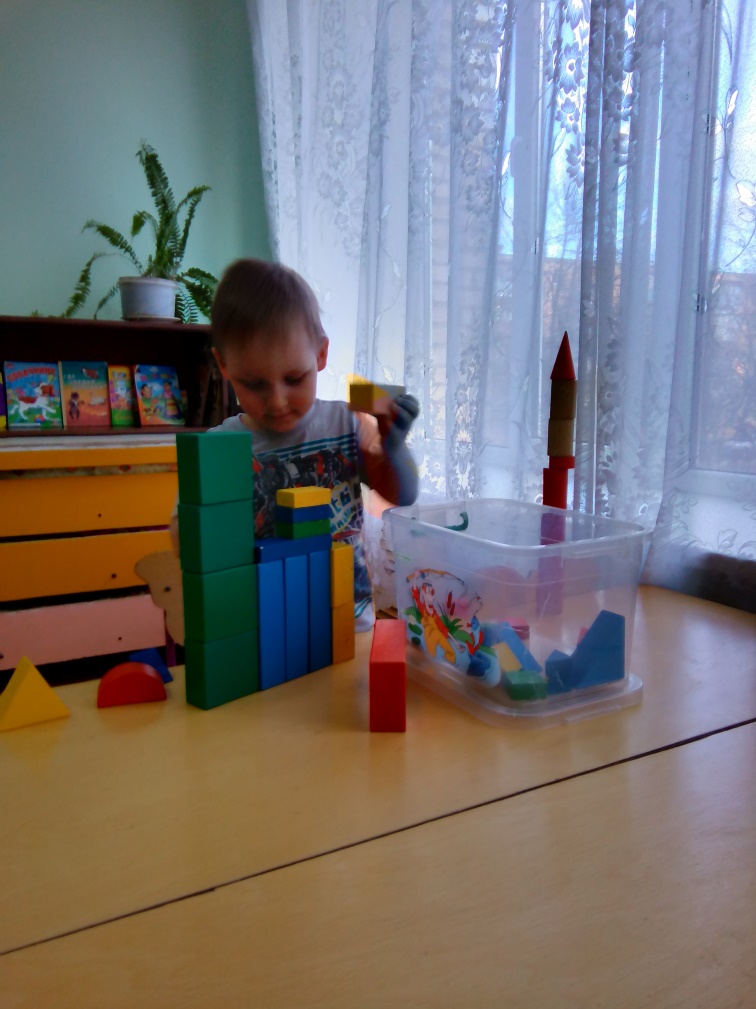 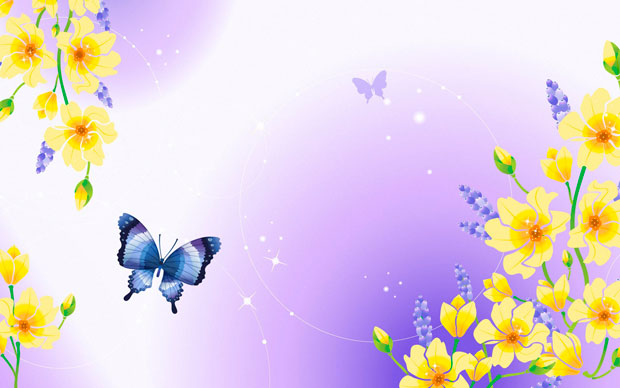 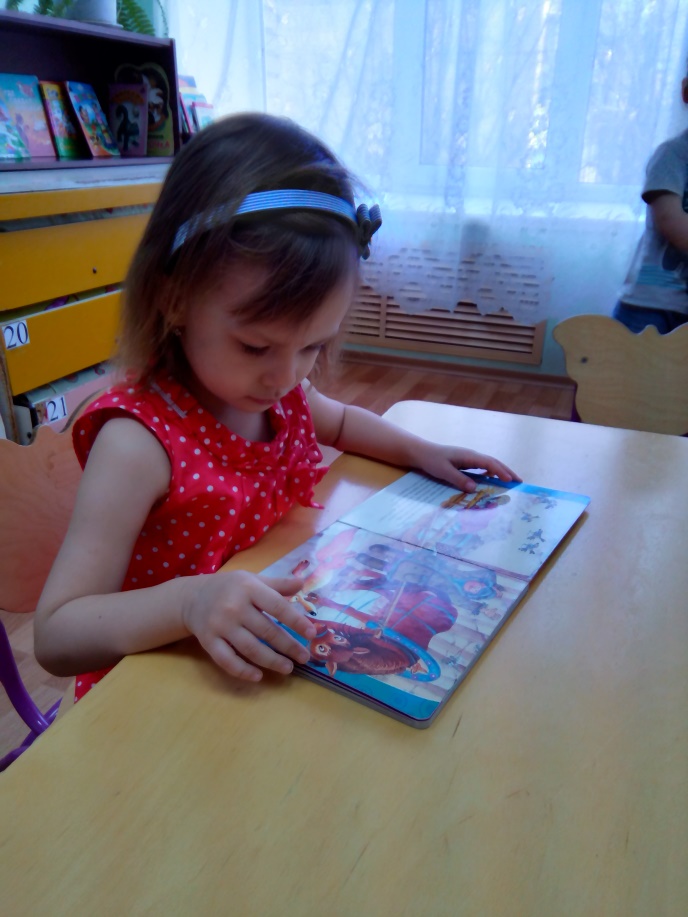 Книжки нам пока читаютВоспитатели для нас. Ежедневно наступает Чтенья книг желанный час!
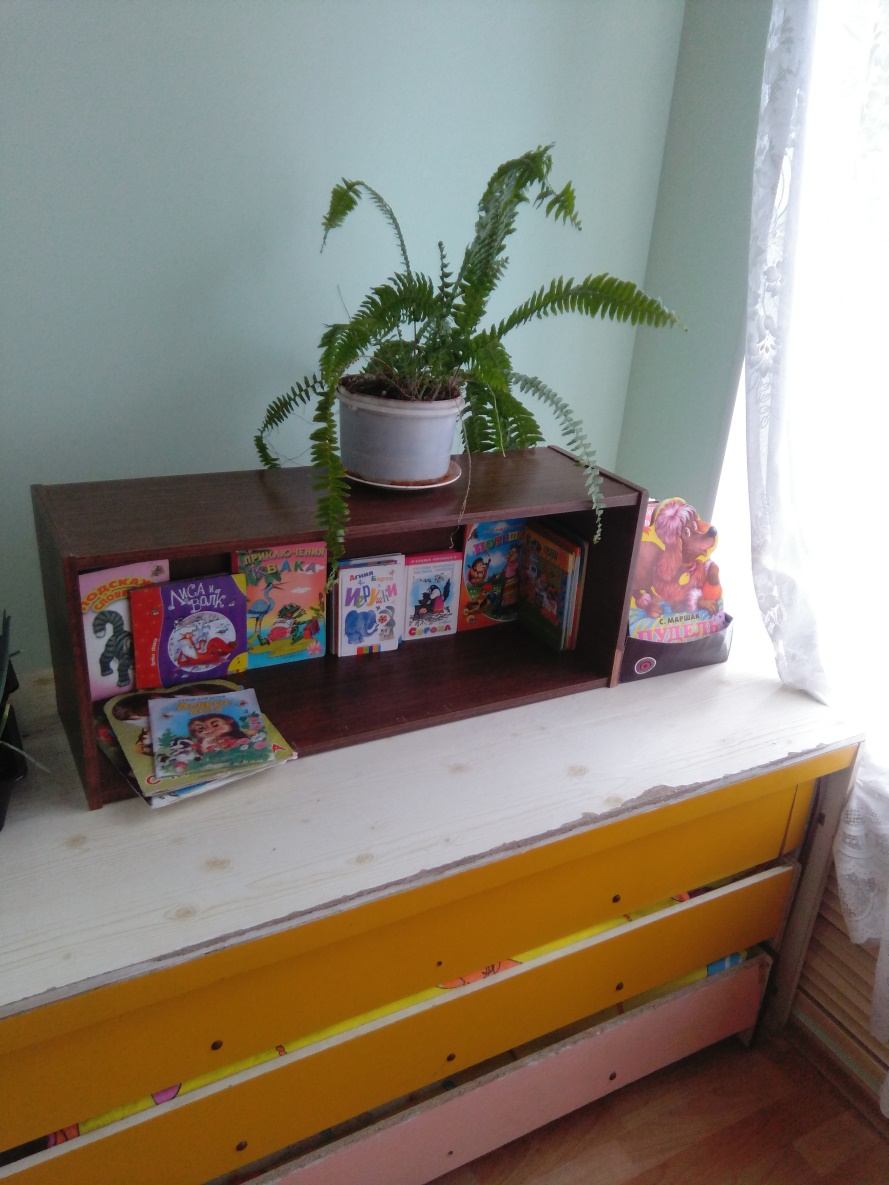 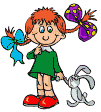 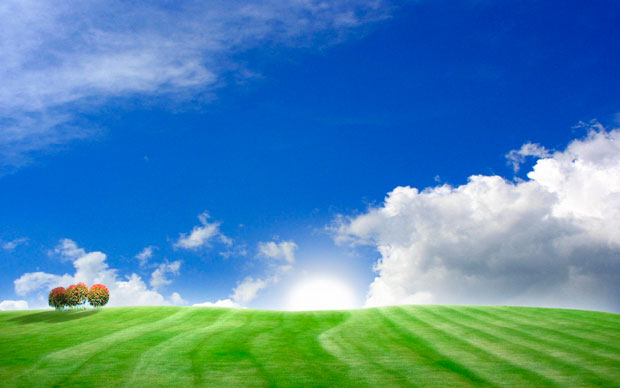 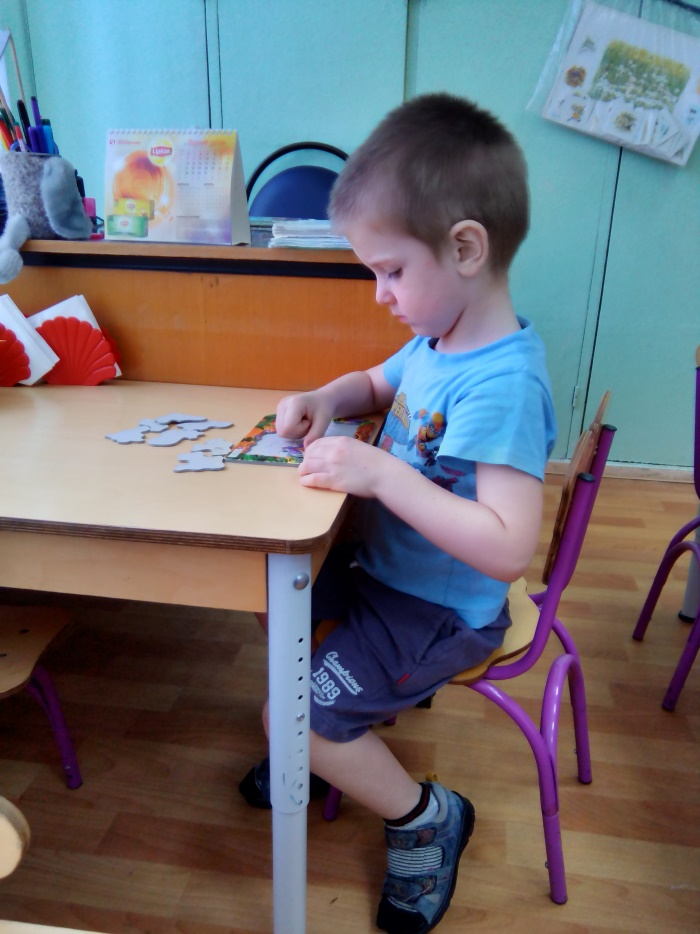 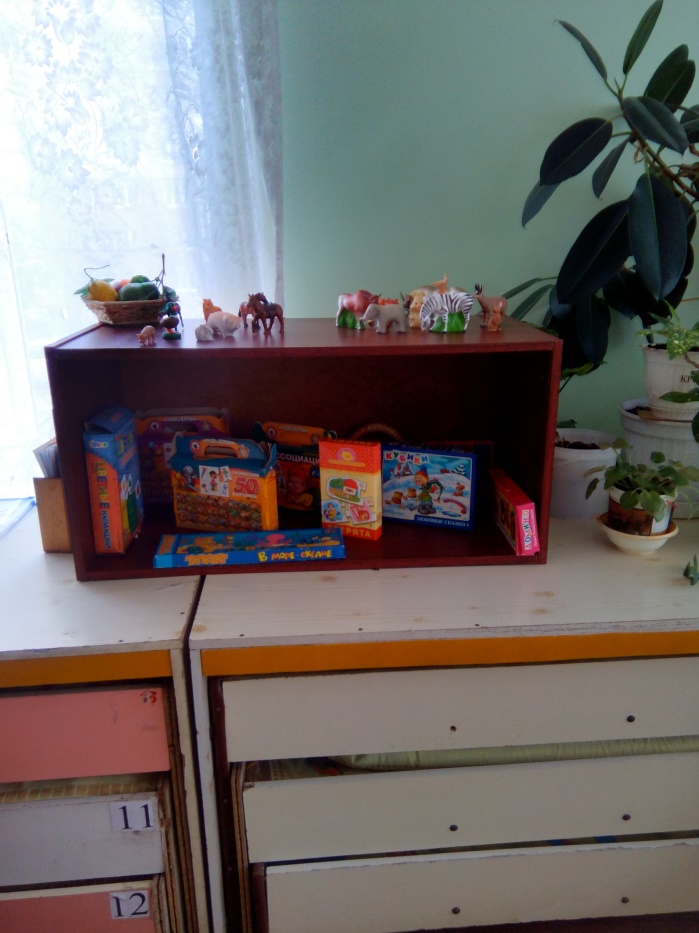 Есть в группе тихий уголок. Там тишина. Слышно сопенье…В нем совершенствует уменье В настольную игру игрок!
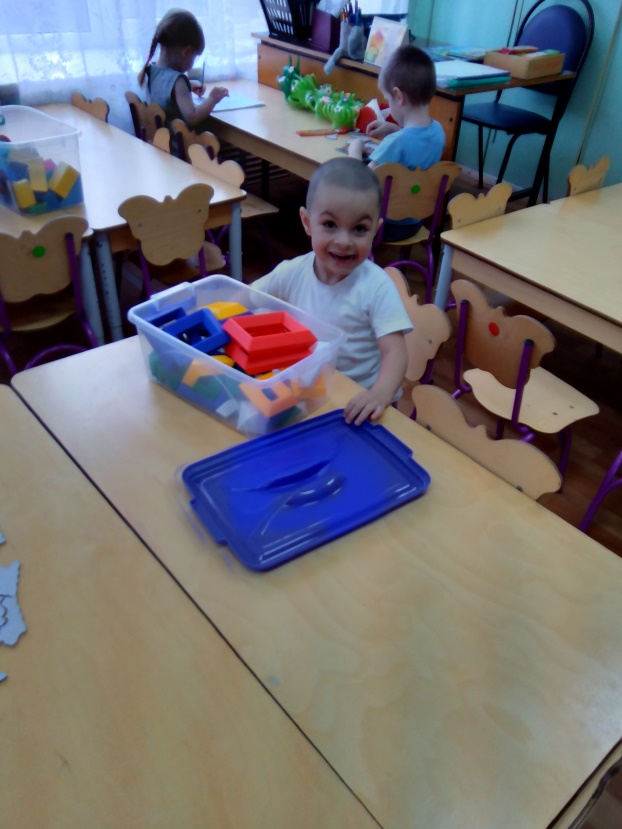 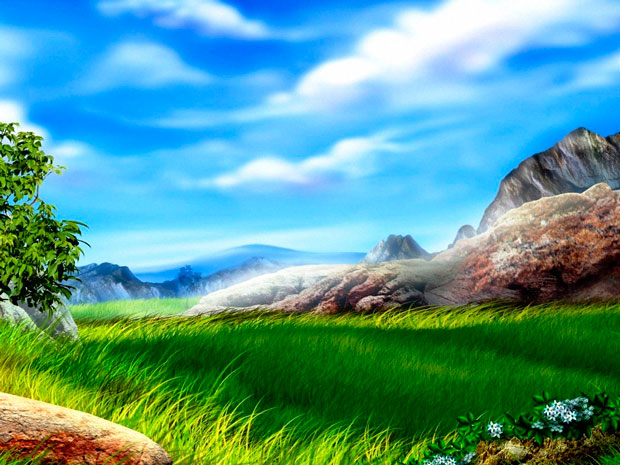 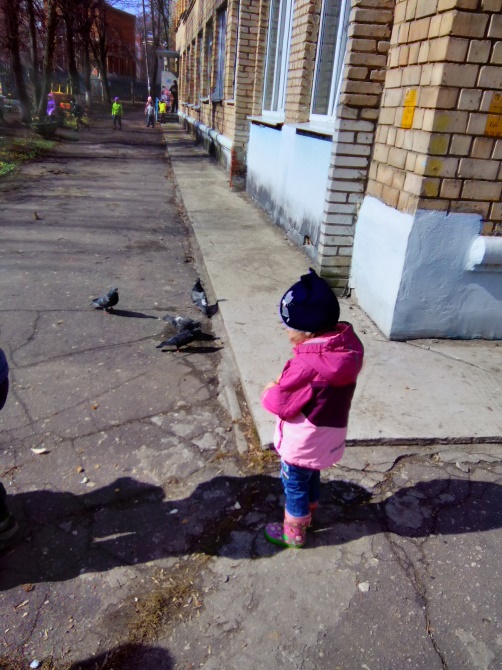 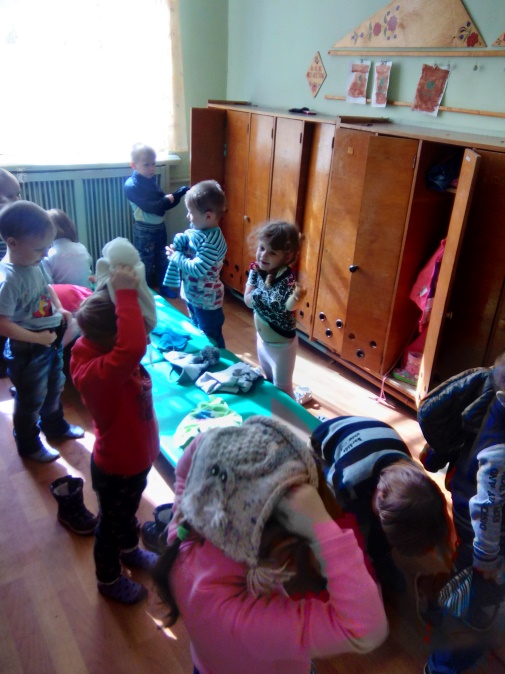 Детки в садике живут,Здесь играют и поют,Здесь друзей себе находят,На прогулку с ними ходят
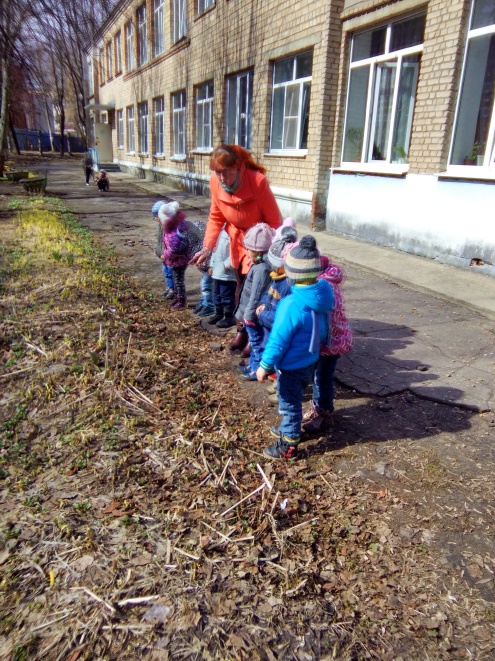 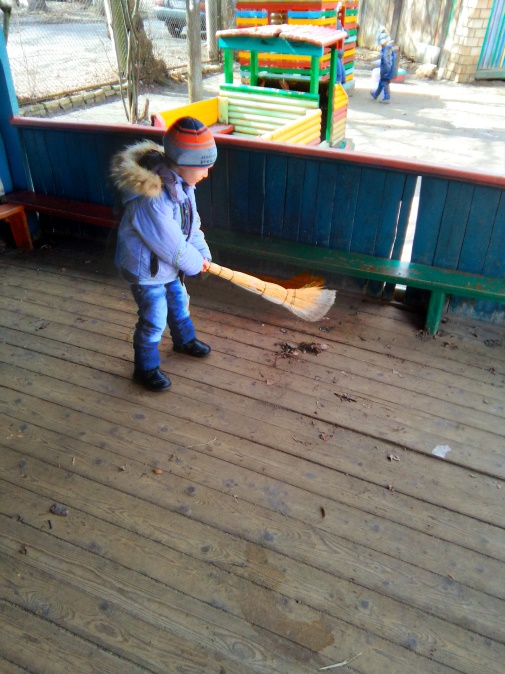 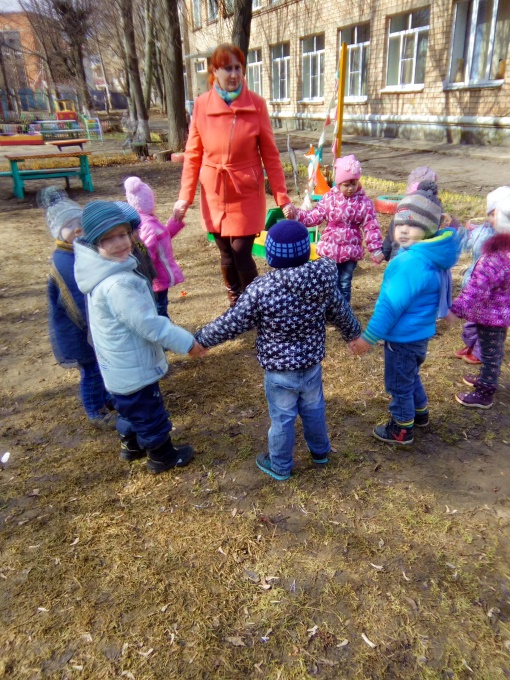 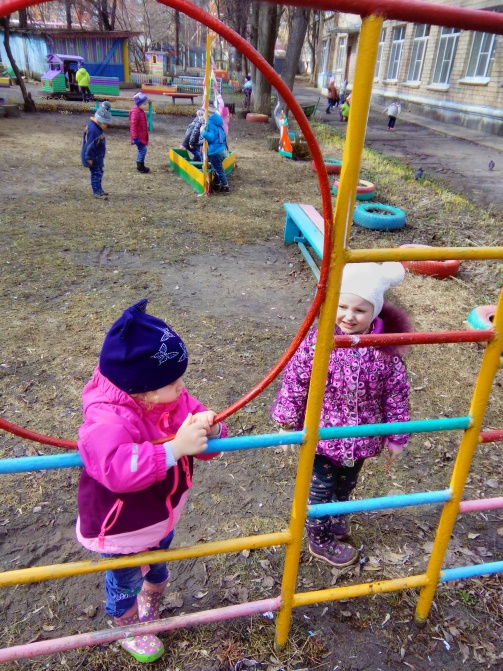 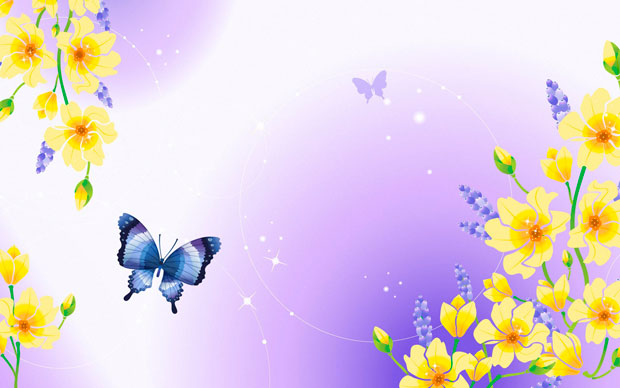 Мы проснулись, потянулись, С боку на бок повернулись, Умывается водой, одеваемся с тобой
Сон подкрался незаметно, Одеялом всех укрыл, Сны волшебные как сказки Детям сонным подарил
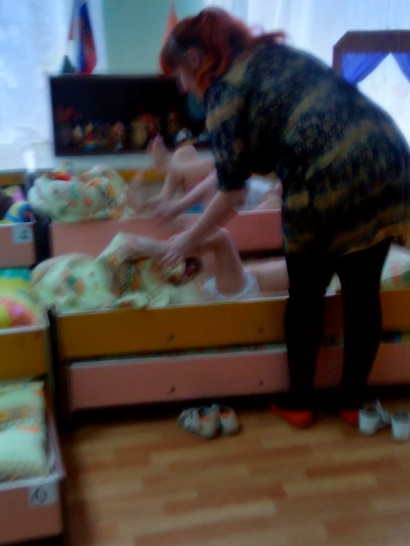 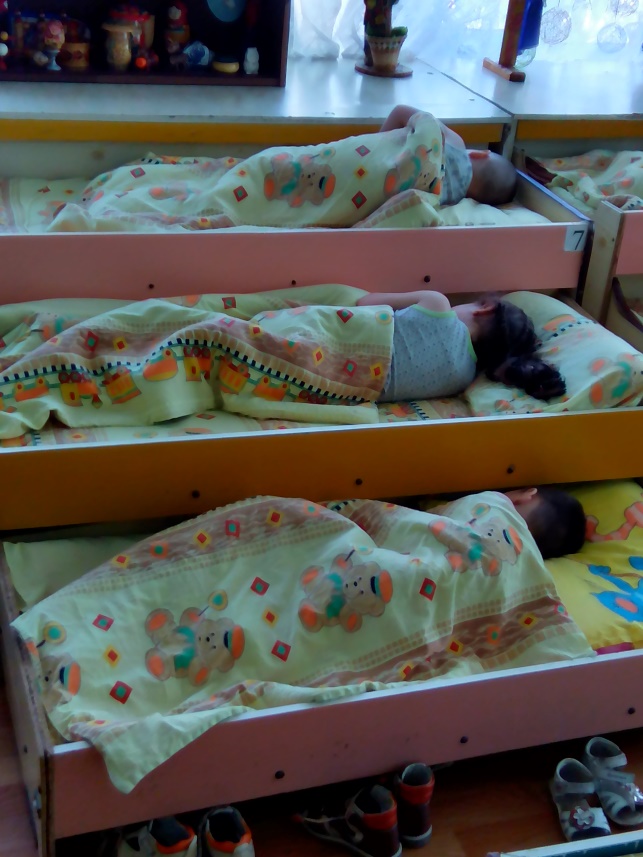 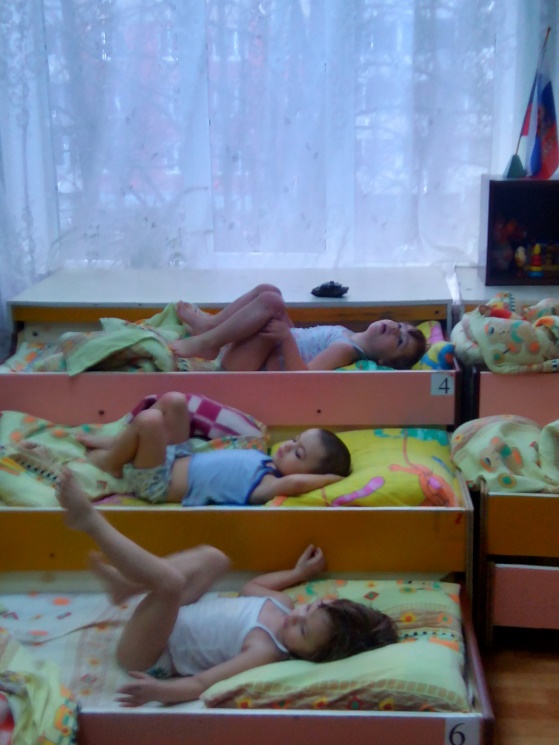 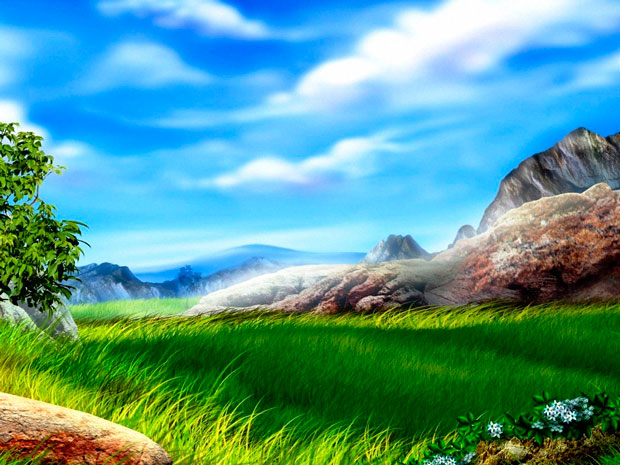 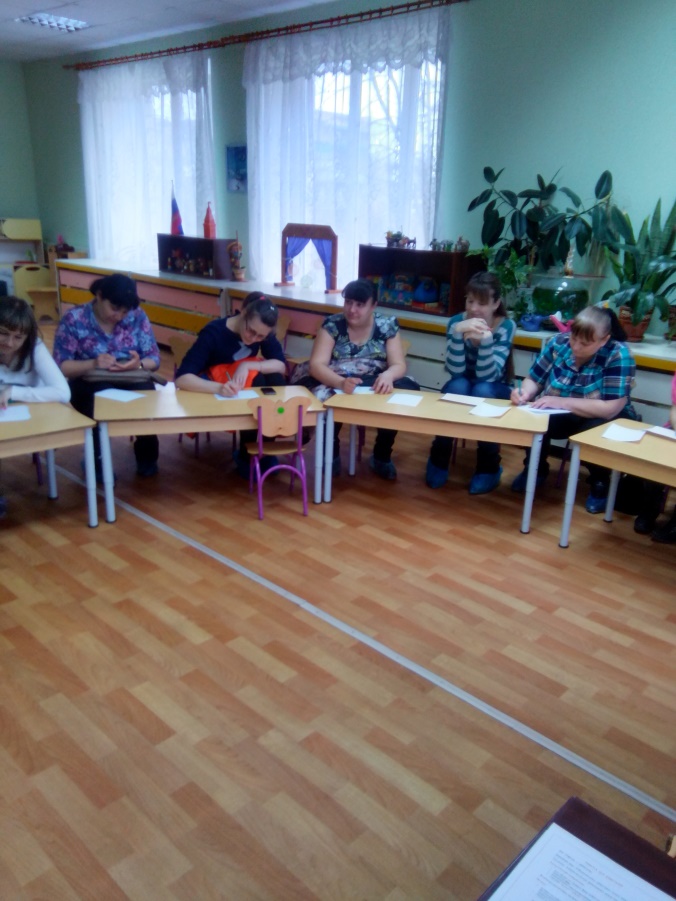 Приходите в садик – на собраниеИ берите ручку и блокнот.Вы узнаете ребенка расписание,Ну, и что планируем на год.Мы надеемся на помощь и участие.Для детей стараемся сейчас.Пожелания услышать будем счастливы!Приходите, рады видеть вас!
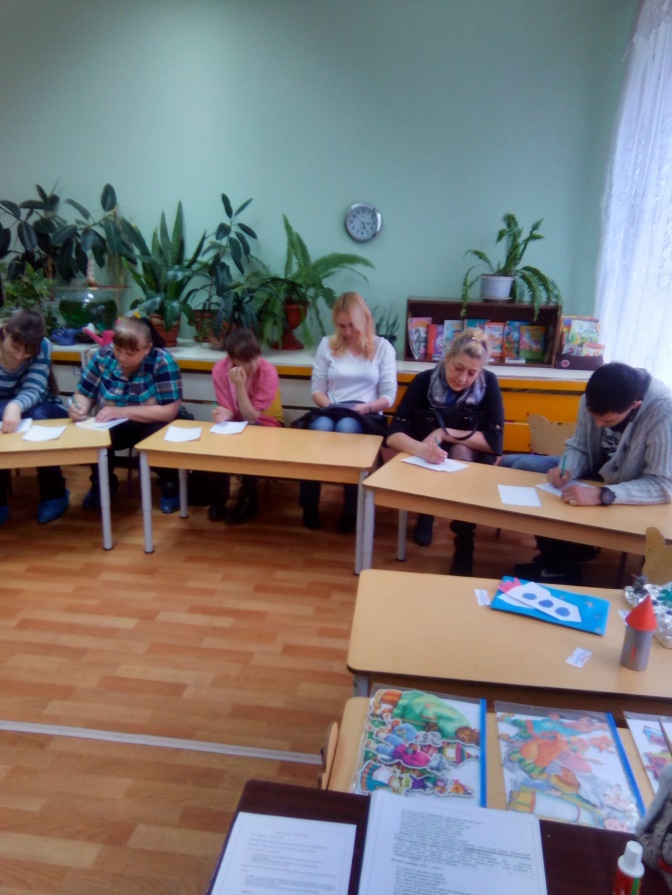